100 Tricks of the Trade for Mentor Training
Training Content
The Objectives of this training are to make you aware of:
How the brain works in adult learning; short & long term memory 
The steps of the training process 
How to understand your mentor identity
The characteristics of a good training partner
SBO (Behavioral) interviewing techniques
The importance of having a TNA (Training Needs Analysis)
Understanding your trainees’ expectations of your role as a mentor
SMARTER  goal setting in assigning training scope
The 5-step model to design a training plan
Mentoring contract & setting a criterion for  measuring success
 How to prepare presentations & sequence training activities effectively
Practices to prepare yourself mentally prior to training
Why you need to build trust in order to practice leading not lecturing
The benefits of creating learning analogies
Various experiential activities
Feedback sandwich techniques and employing questioning skills
Cognitive strategies to help learners accept change
Working through reflective tasks
Tools  for adding humor
Practices to manage time 
The G.R.O.W model in handling difficult situations and embracing change
Evaluation measurement strategies
How to maintain a long term learning partnership and promote growth
Also included: TRAINER’s Guide with 5 Training Activities
Plus Exclusive Learner’s Booklet
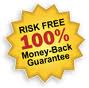 TRAINER’S BOX
www.trainersbox.net
For General & Technical Questions email us at:  helpdesk@trainersbox.net